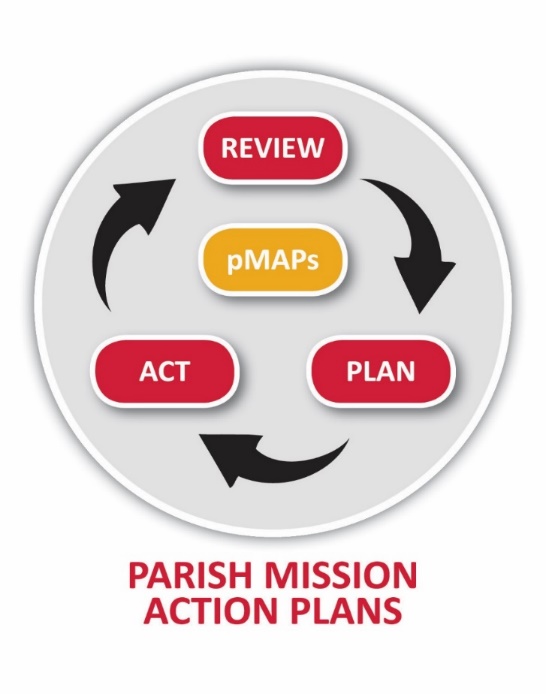 pMAP19
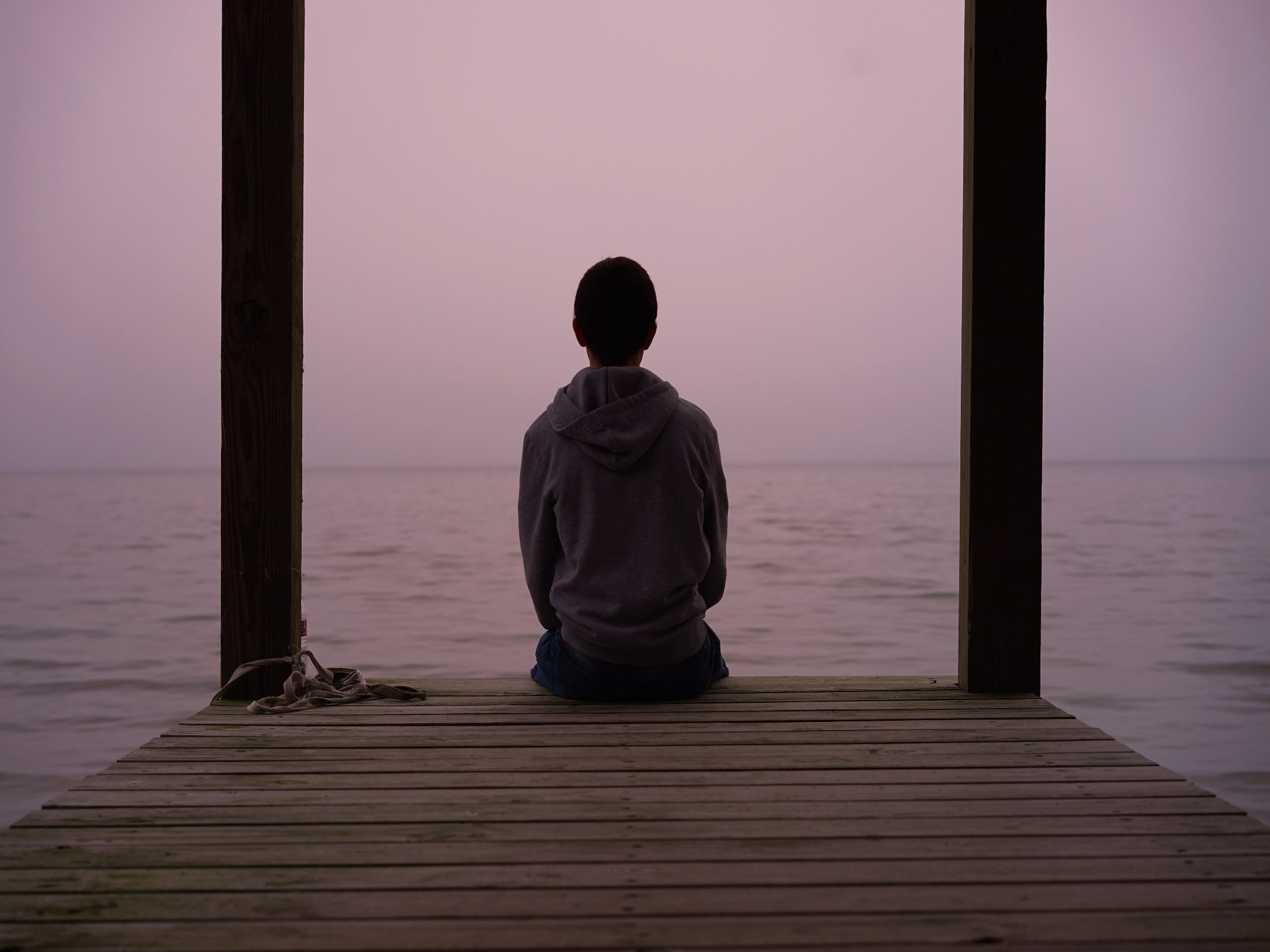 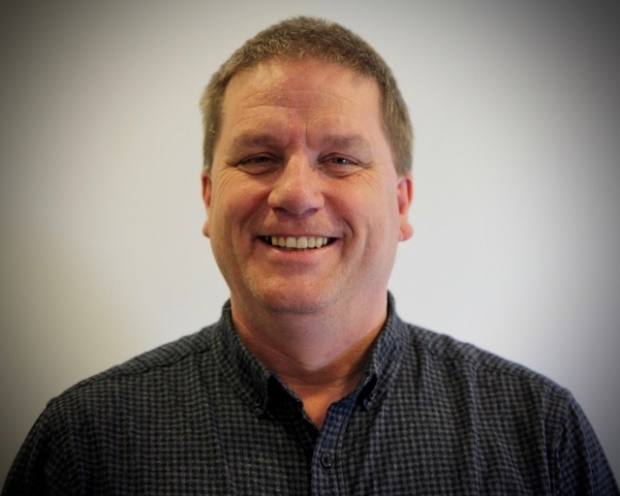 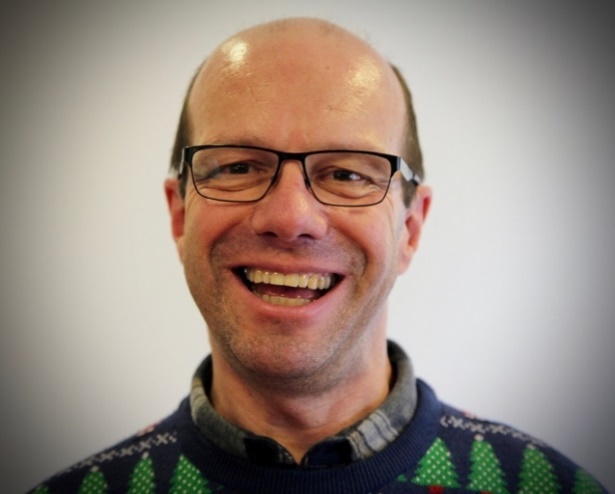 To help you create your pMAP
Understand what the pMAP19 process is
Recognise the resources available
Grasp the timetable
Connect with the diocesan strategy
Engage with some of the issues for the church today
Timetable
7.30	Welcome and opening prayer
		What is the Diocesan Strategy?
		Why Re-imagine the church?
		What is the pMAP19 process?
8.15	Workshops
8.45	FAQs
8.55	Prayer
9.00	End
Just a reminder, our strategy is…
Our Vision
Living the Mission of Jesus

In 3 dimensions:

Passionate personal spirituality
Pioneering faith communities
Prophetic global citizens
4 Strategic Priorities
Under God, delighting in His grace and rooted in the Diocesan rule of life, we will be a Diocese in which:

We grow authentic disciples
We re-imagine the Church
We are agents of social transformation
We belong together in Christ
12 Mission Commitments
Mission Action Plans
pMAP
dMAP
aMAP
Sustainable Growth for the Common Good
Discernment
Jesus
“The Son can do nothing on his own, but only what he sees the Father doing; for whatever the Father does, the Son does likewise.”
	(John 15:19)
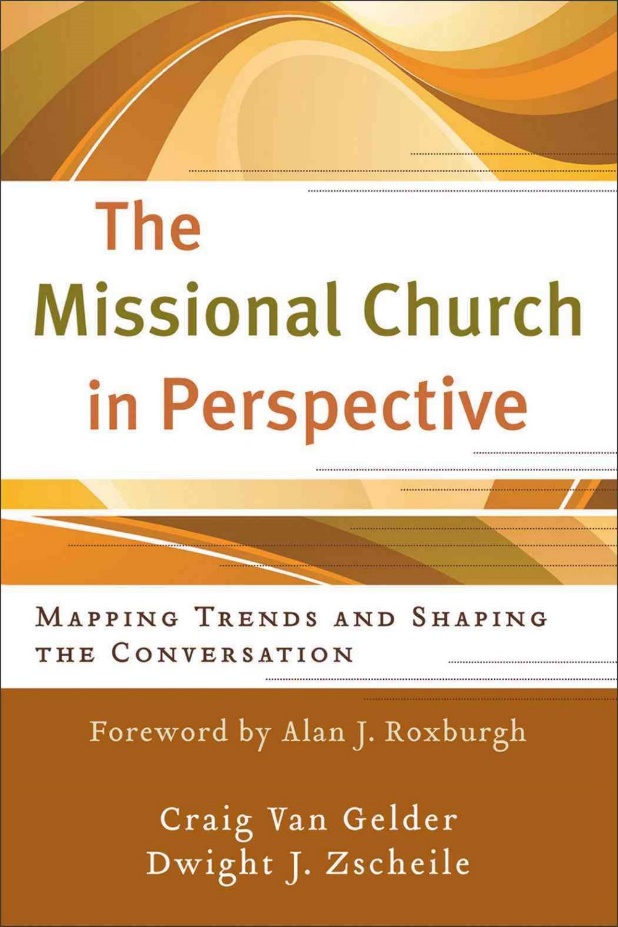 Discipleship is following Christ into participation in God’s mission in the world in the power of the Spirit.

The key task of missional church practice is ‘the discipline of spiritual discernment’.
Led by the Holy Spirit …
Christians in Antioch send Paul and Barnabas on mission 
Paul and his team are guided where go
The Jerusalem Church recognises God’s mission includes the Gentiles (Acts 15)
What is God doing in your area of his mission?
Stewardship
…..God gives the growth
Why  we need to re-imagine the church
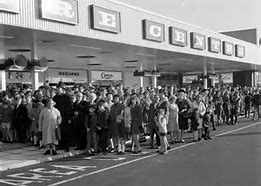 Castlepoint etc
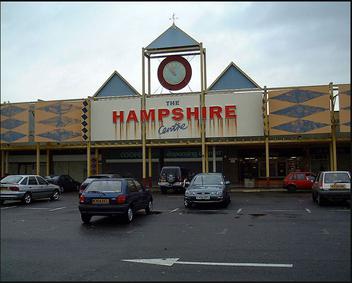 Why  we need to re-imagine the church
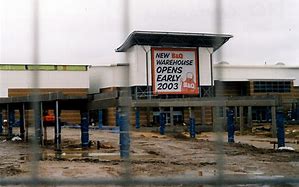 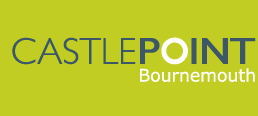 Castlepoint etc
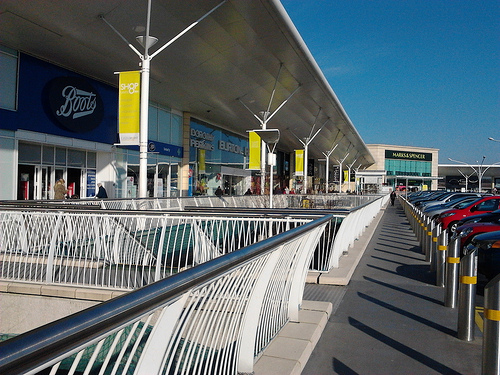 Why  we need to re-imagine the church
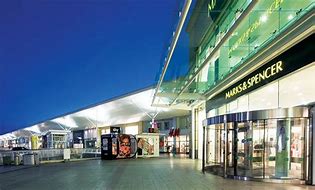 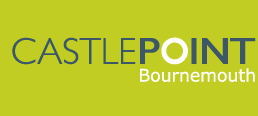 Castlepoint etc
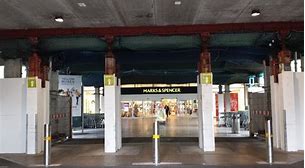 Setting God’s People Free
How does it work?
What will you need to do?
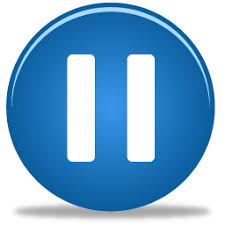 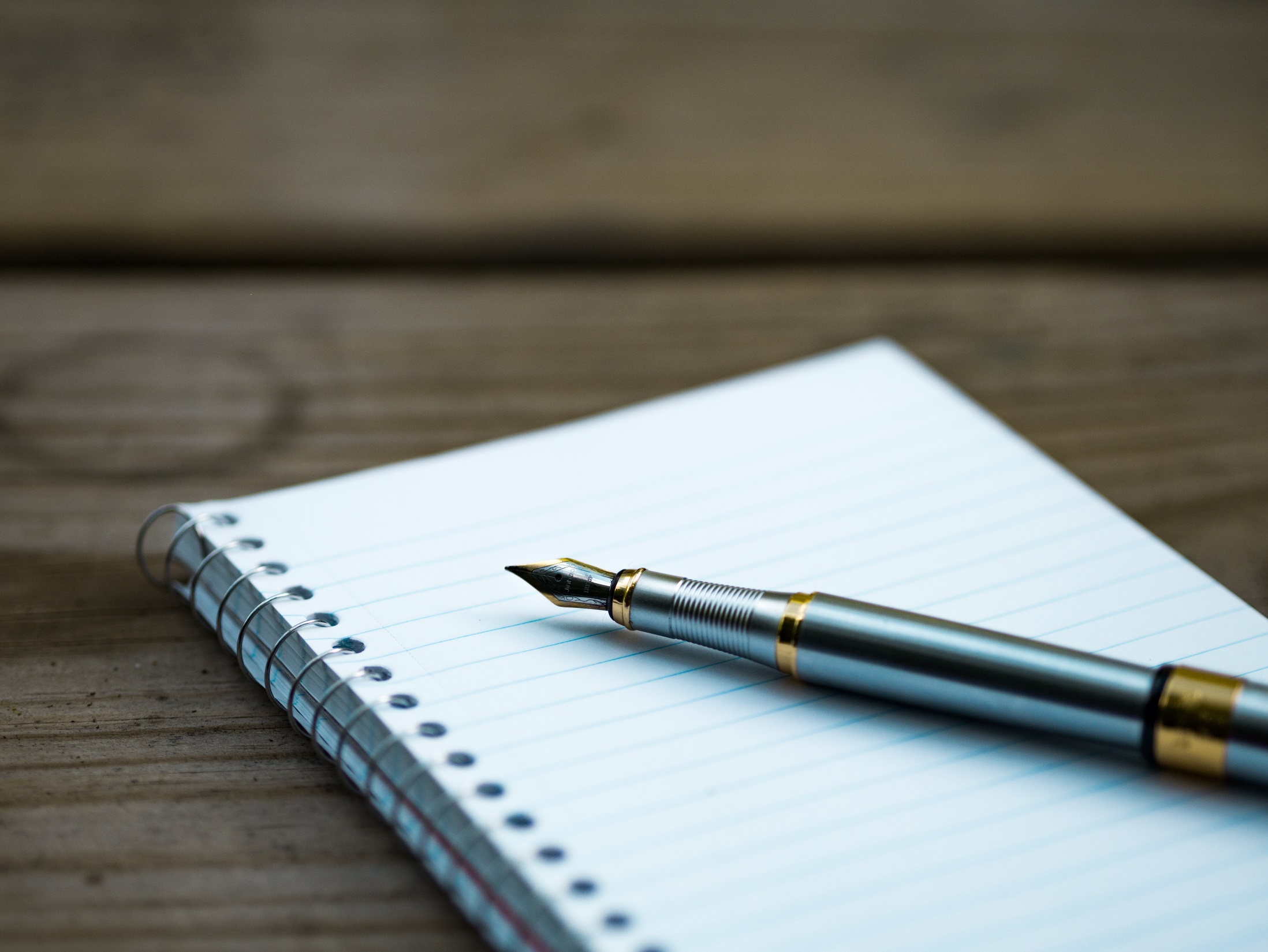 1. Setup Phase
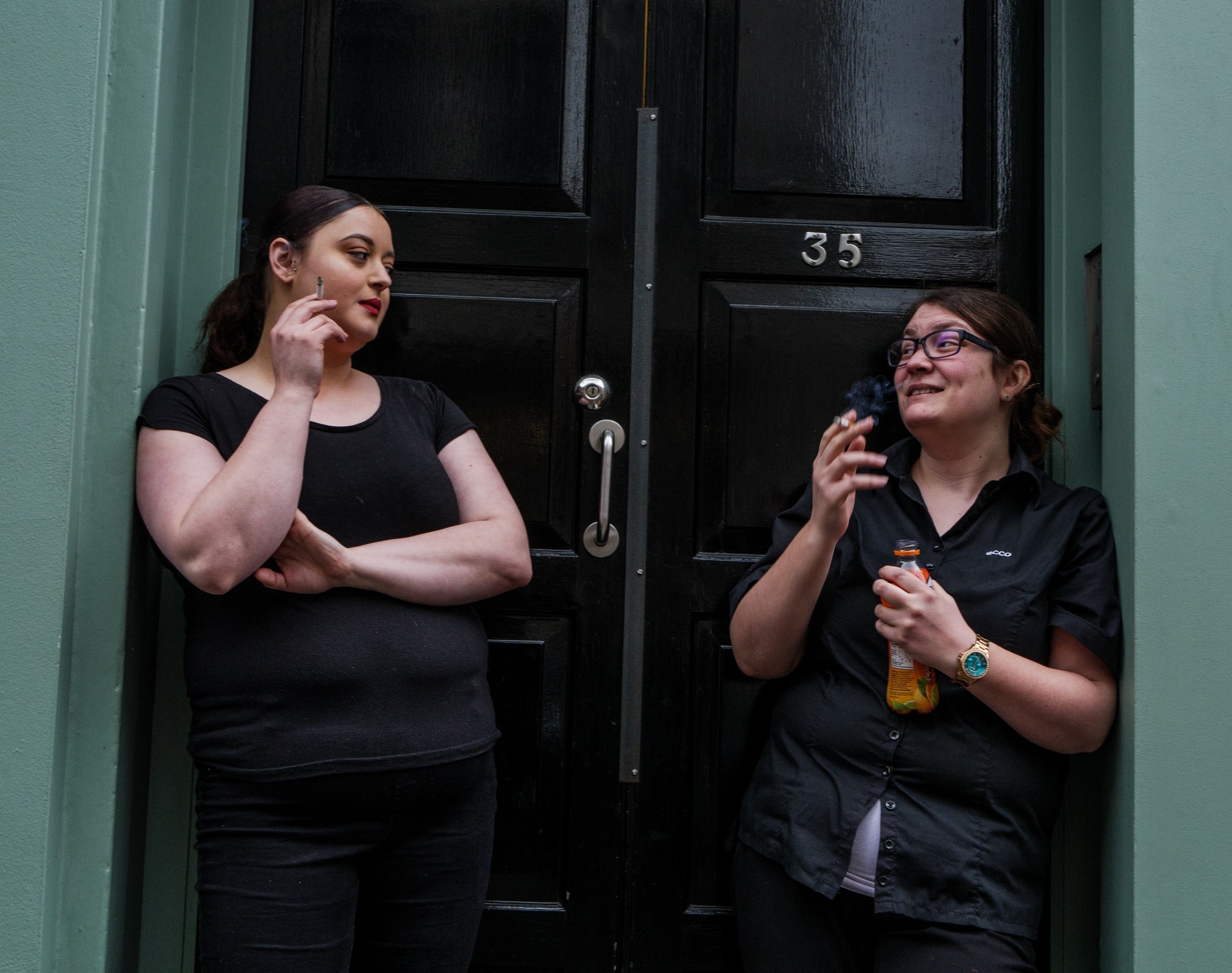 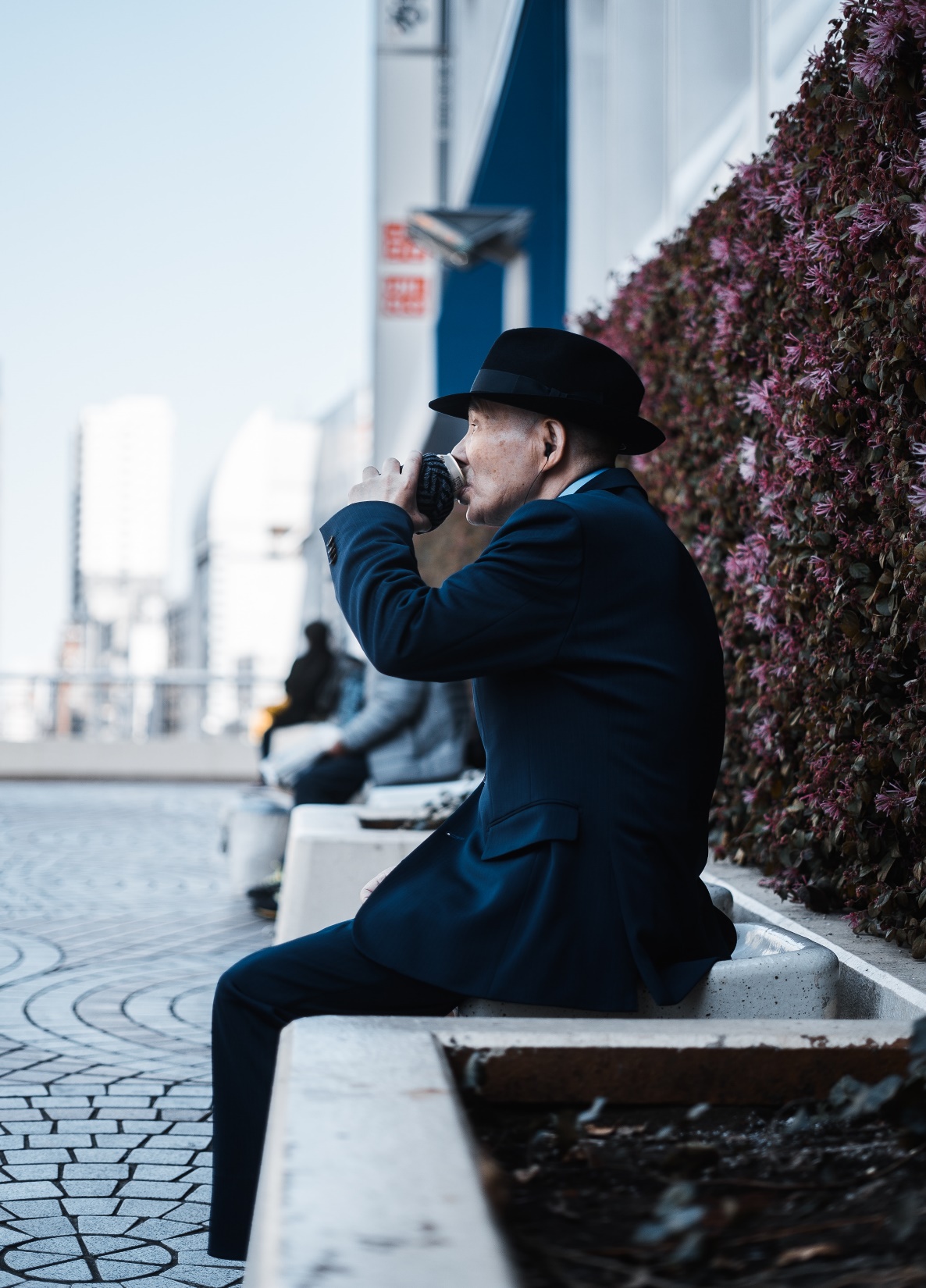 2. Review Phase
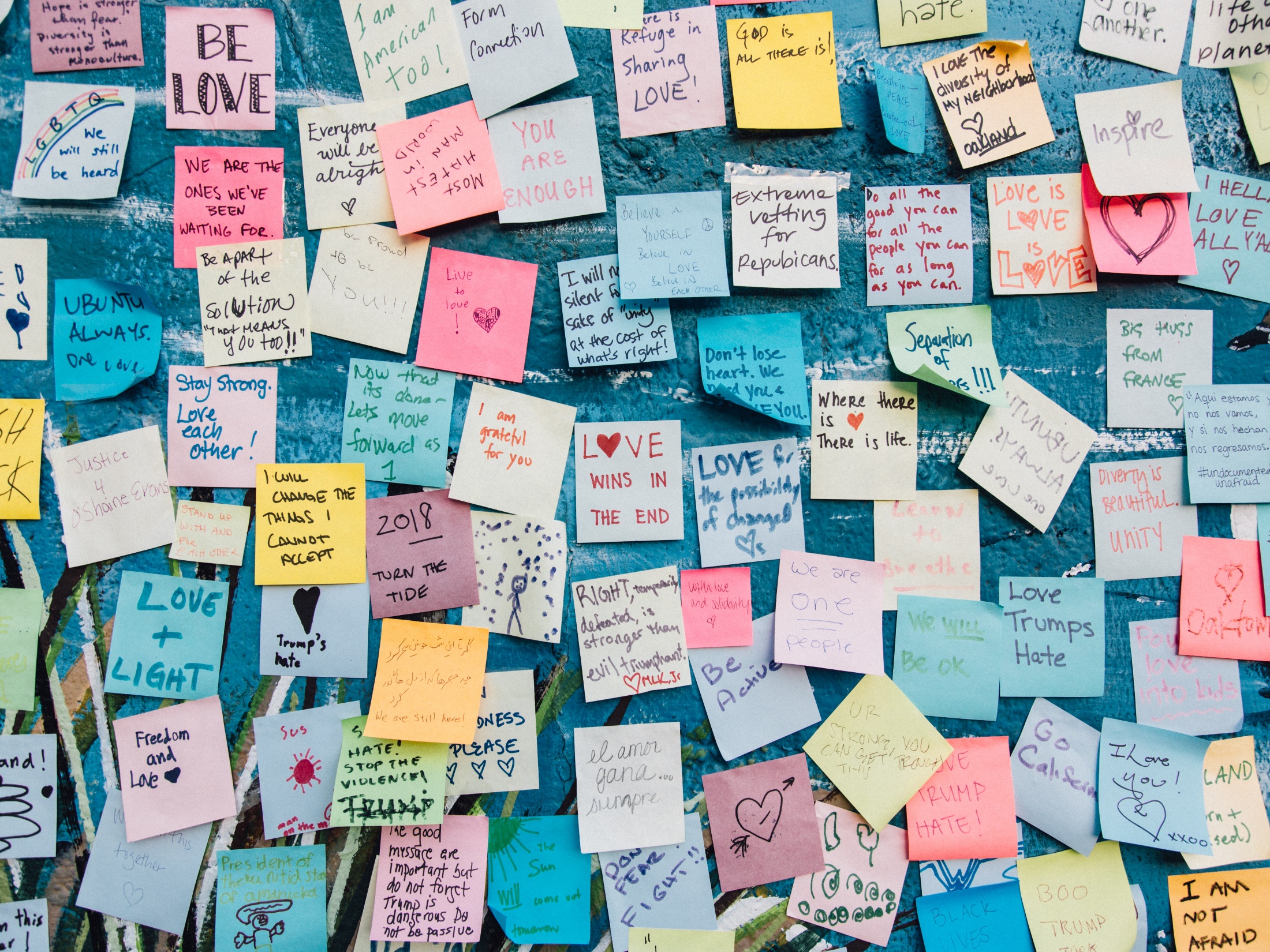 3. Plan Phase
3. Plan Phase
Gathering ideas
Connecting with the diocesan direction
Discerning your response
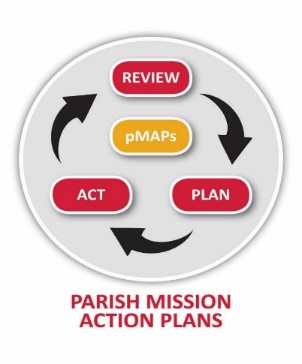 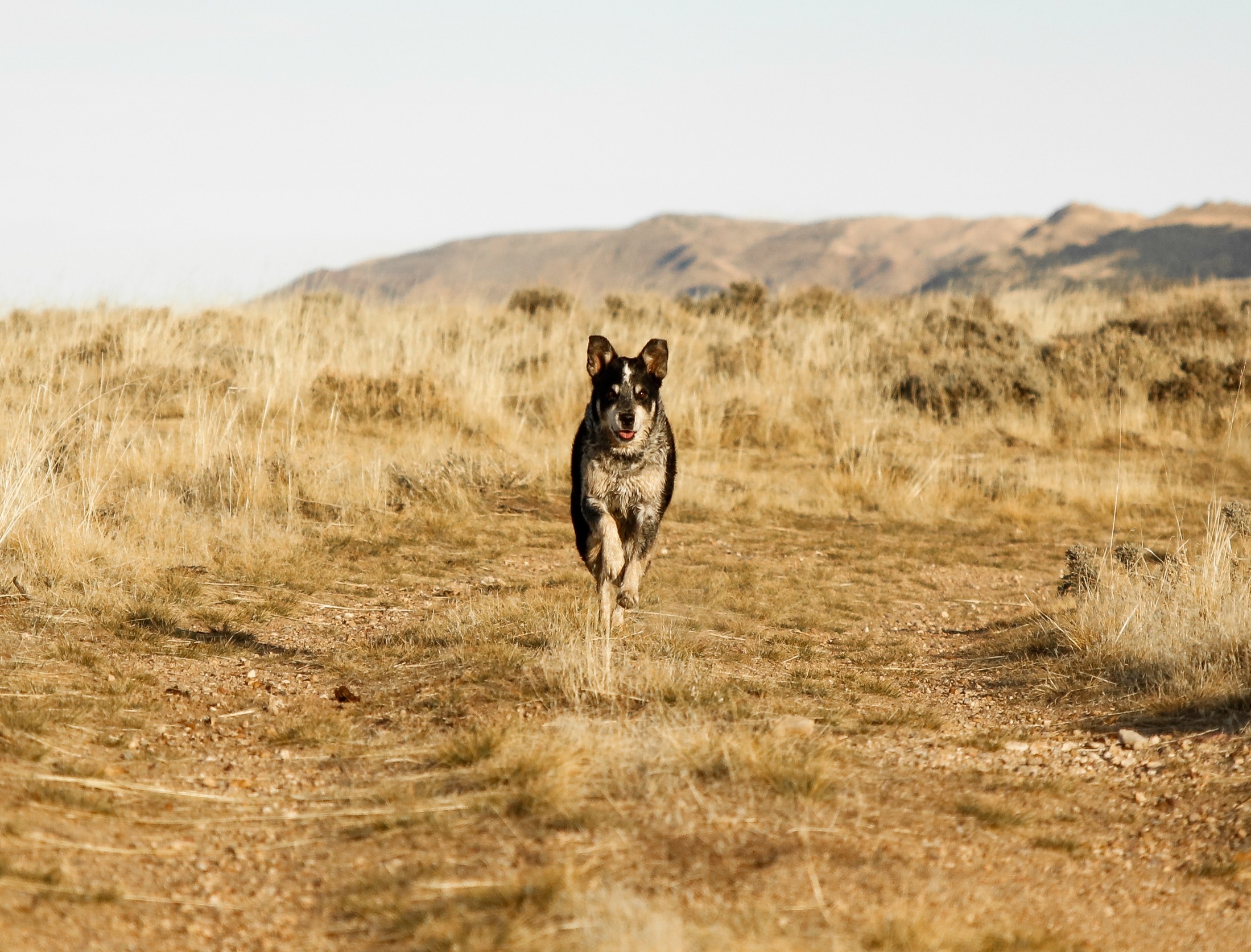 4. Act Phase
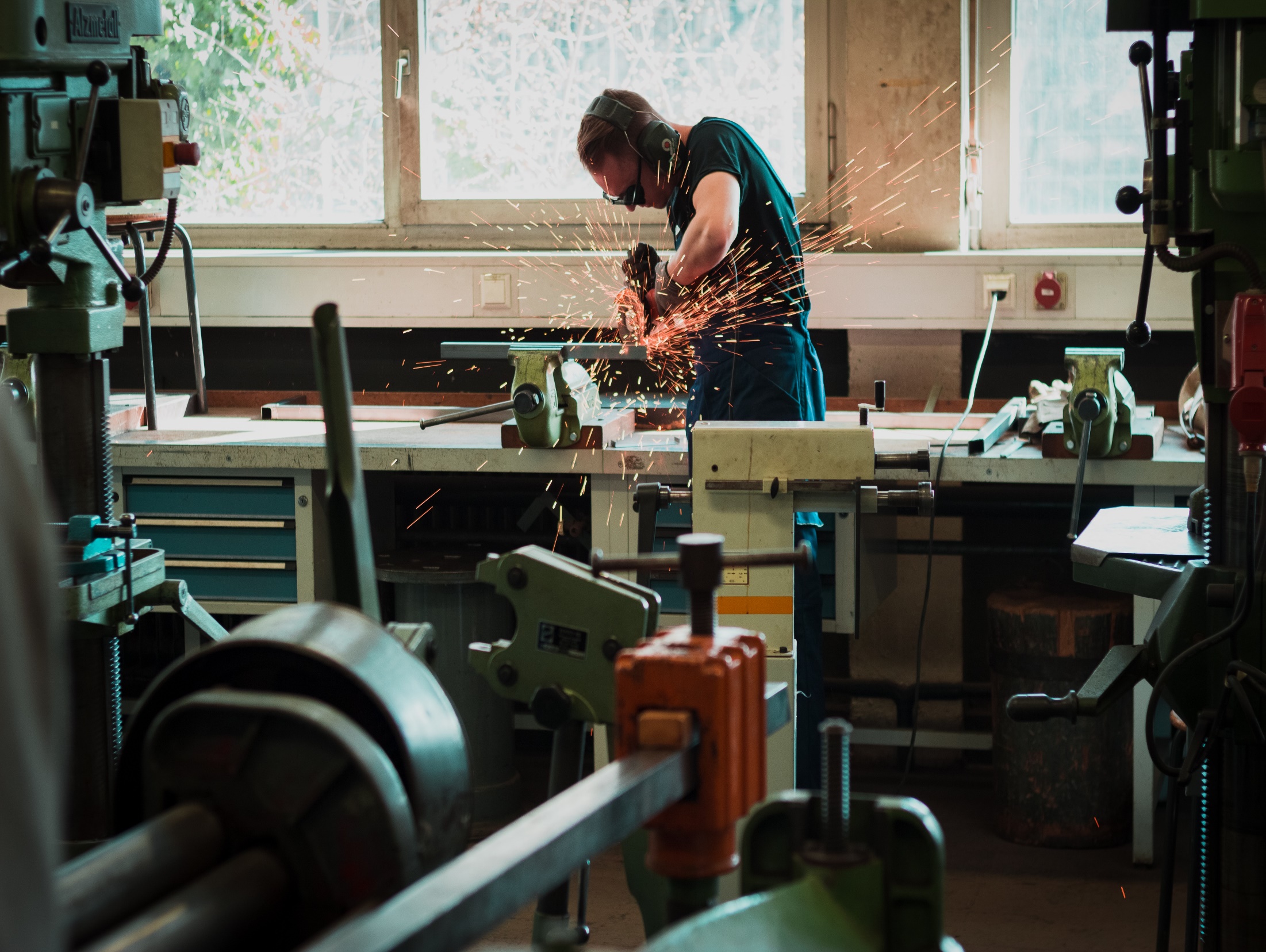 I have a pMAP from last time
2. I am starting new
FAQs
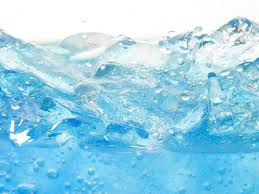 Keeping it fresh
How does it work?
What will you need to do?
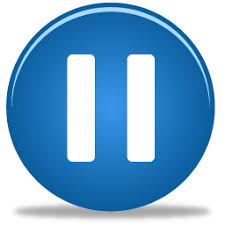 O Lord, we beseech you mercifully to hear the prayers of your peoplewho call upon you;and grant that they may both perceive and know what things they ought to do,and also may have grace and powerfaithfully to fulfil them;through Jesus Christ your Son our Lord. 									Amen.
For more help over specific details, please contact:

Revd Phil Dykes phil.dykes@winchester.anglican.org
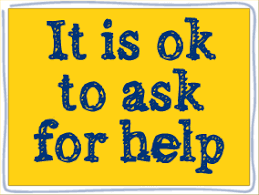